“Receitas Sustentáveis,	têm Tradição”
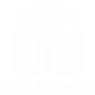 Desafio ASS 2022/2023
TÍTULO DA RECEITA: Sopa da Pedra


INGREDIENTES:

500 gr Feijão Catarino
1 cebola
3 Alhos
8 batatas
Orelha de porco
Carne de vaca
Carne de porco
Chouriço de carne, Chouriço de sangue
Farinheira
Cominhos, Cravinho, Louro, Coentros e sal q.b.
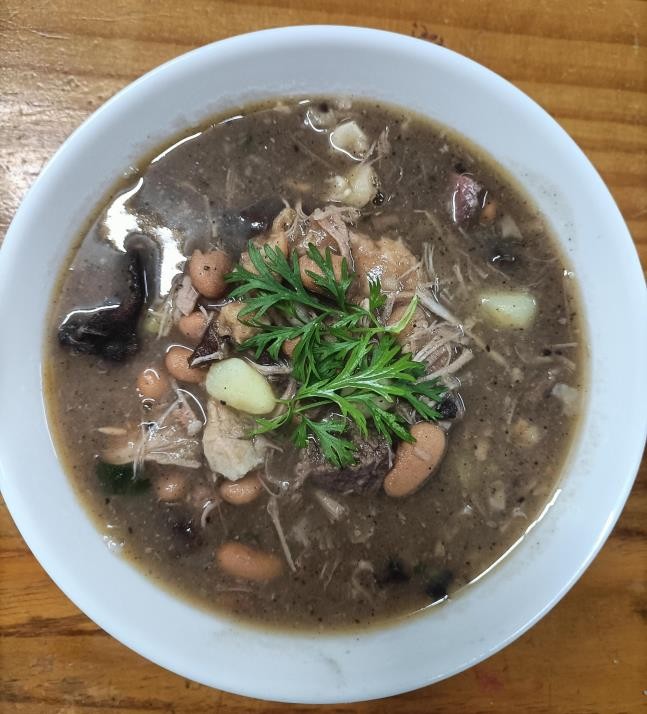 https://alimentacaosaudavelesustentavel.abae.pt/desafios-2022-2023/receitas-sustentaveis/
“Receitas Sustentáveis,	têmTradição”
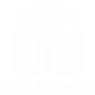 Desafio ASS 2022/2023
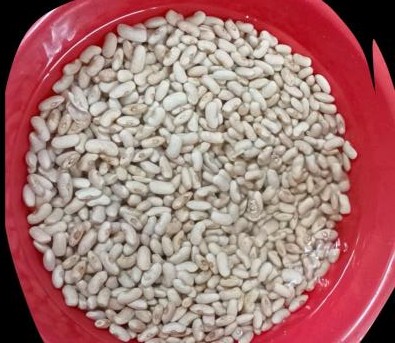 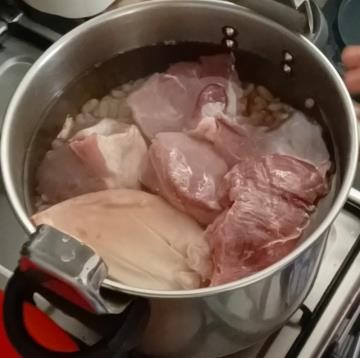 https://alimentacaosaudavelesustentavel.abae.pt/desafios-2022-2023/receitas-sustentaveis/
“Receitas Sustentáveis,	têm Tradição”
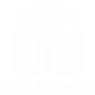 Desafio ASS 2022/2023
PROCEDIMENTOS:
3º) Colocar os chouriços e a farinheira a cozer num tacho à parte.  Quando cozido, cortar às rodelas e reservar à parte.



4º) Retirar a carne do tacho com o feijão, cortar a carne em pedaços  e reservar.
No tacho do feijão, adicionar a cebola picada, os alhos e a batata  cortada aos cubos.
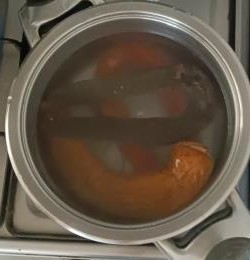 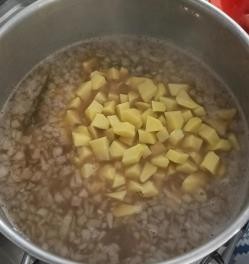 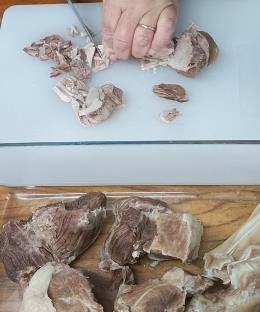 https://alimentacaosaudavelesustentavel.abae.pt/desafios-2022-2023/receitas-sustentaveis/
“Receitas Sustentáveis,	têm Tradição”
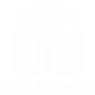 Desafio ASS 2022/2023
PROCEDIMENTOS:
5º) Depois dos legumes cozinhados, junta-se o preparado da carne e  dos chouriços já cortados e temperamos a gosto com os cominhos, o  Cravinho.






6º) Por fim, servimos a Sopa da Pedra com coentros a gosto.
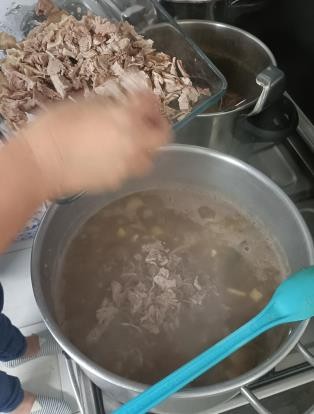 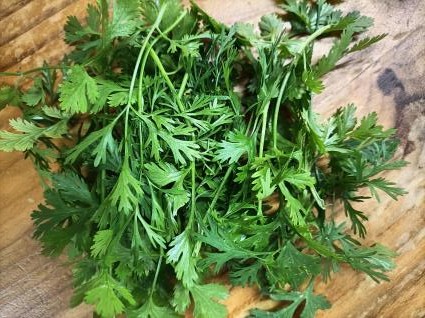 https://alimentacaosaudavelesustentavel.abae.pt/desafios-2022-2023/receitas-sustentaveis/
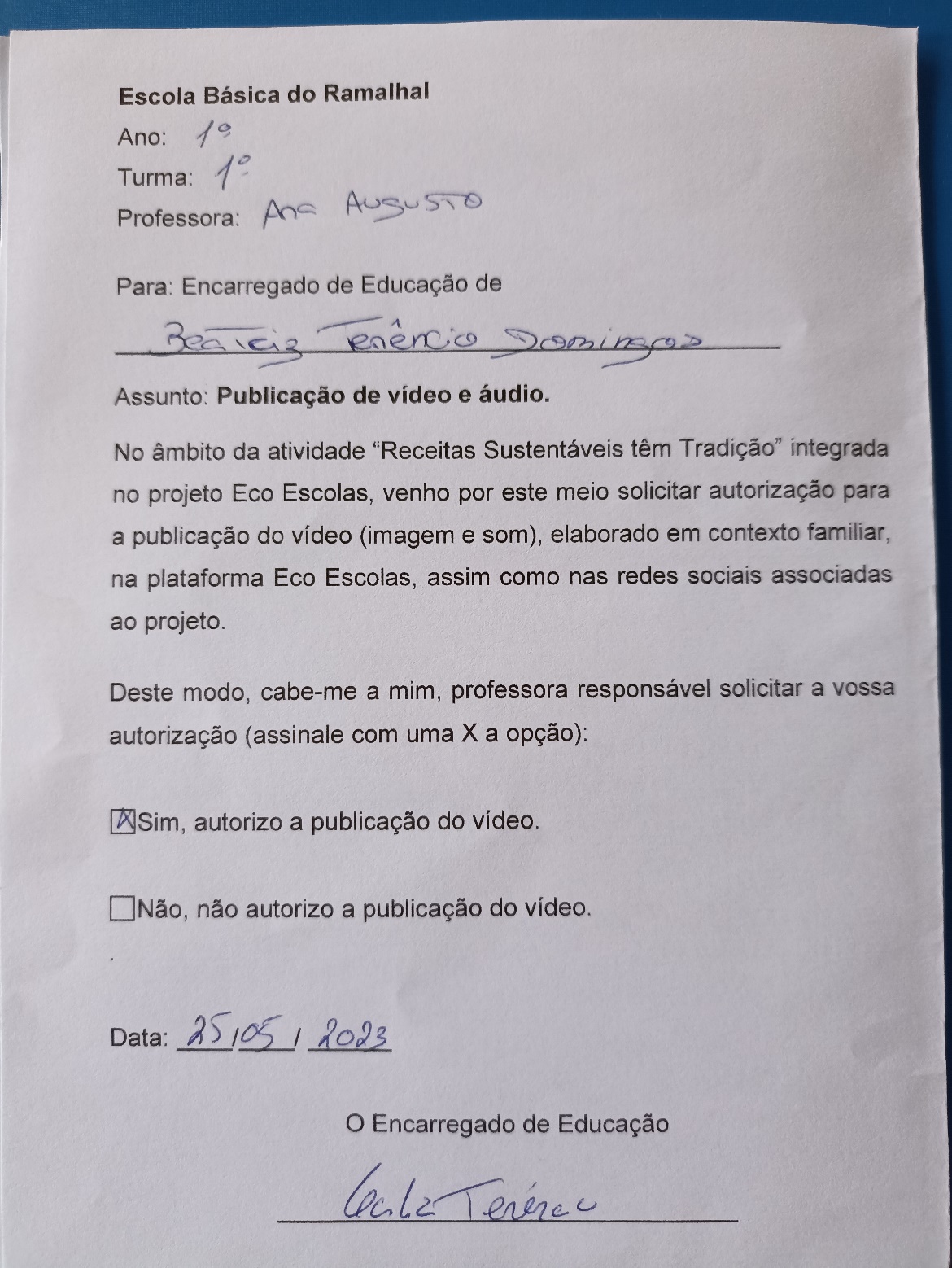